حل النزاعات
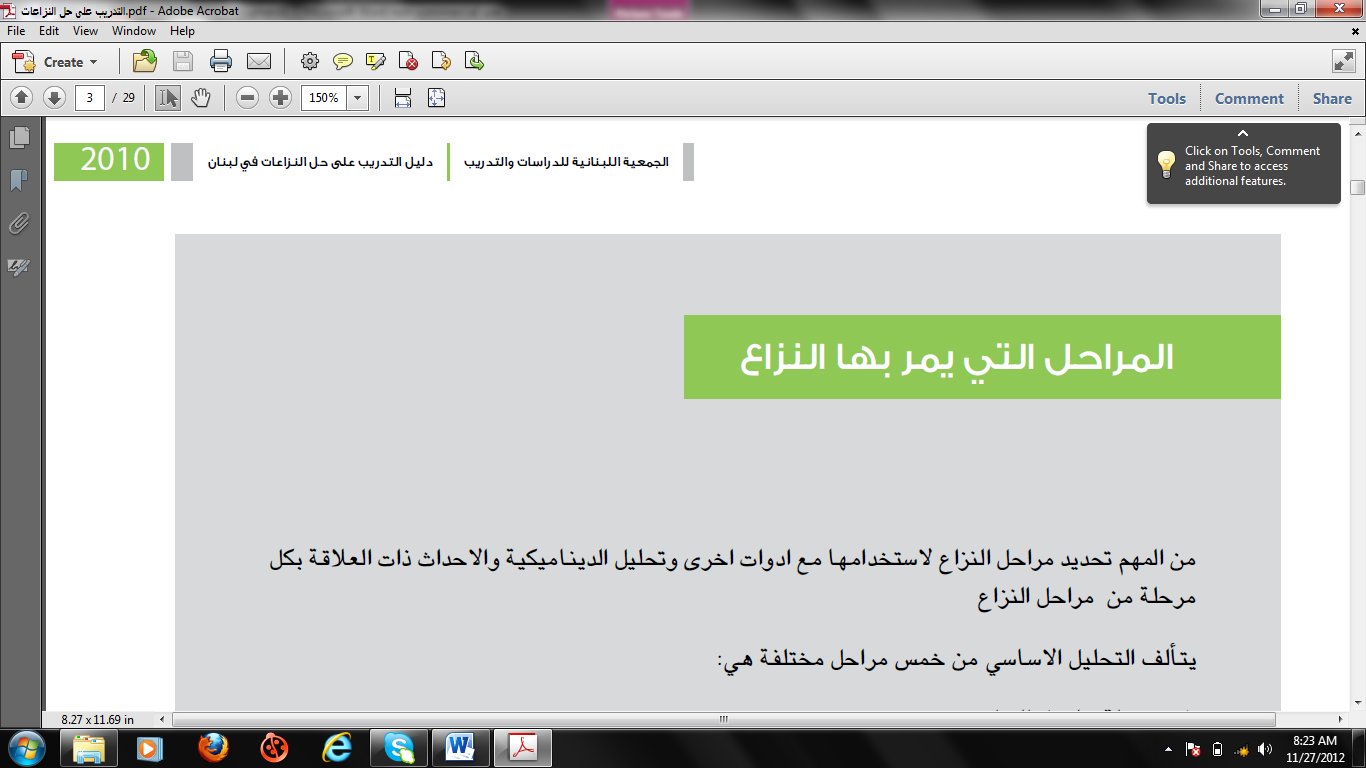 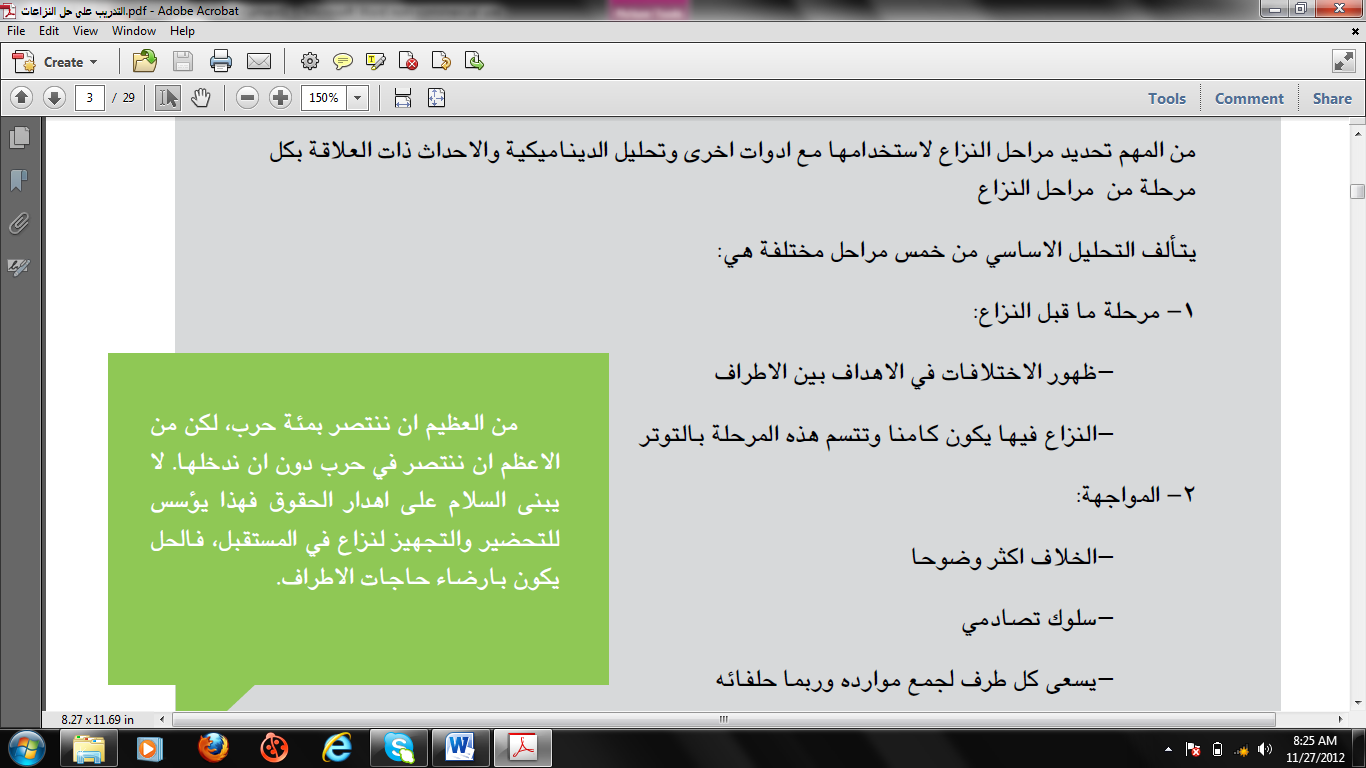 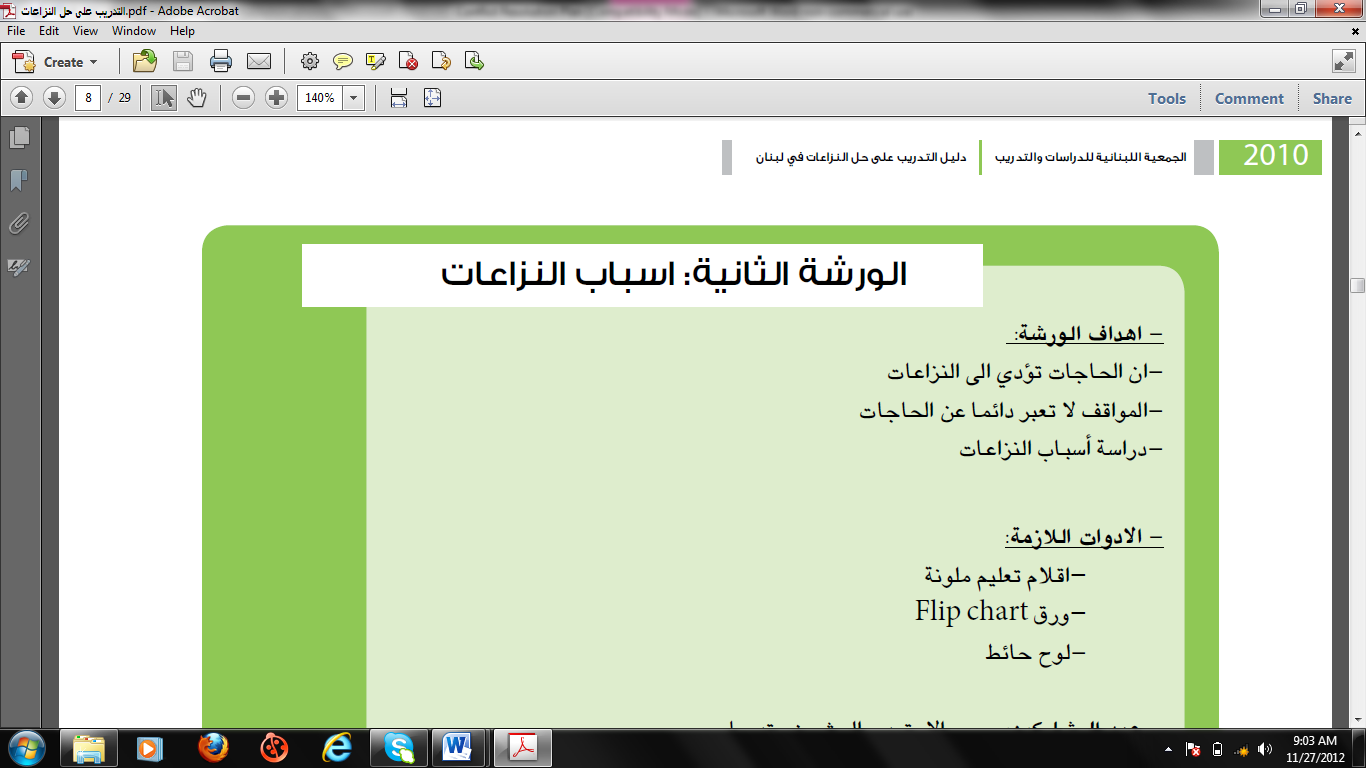 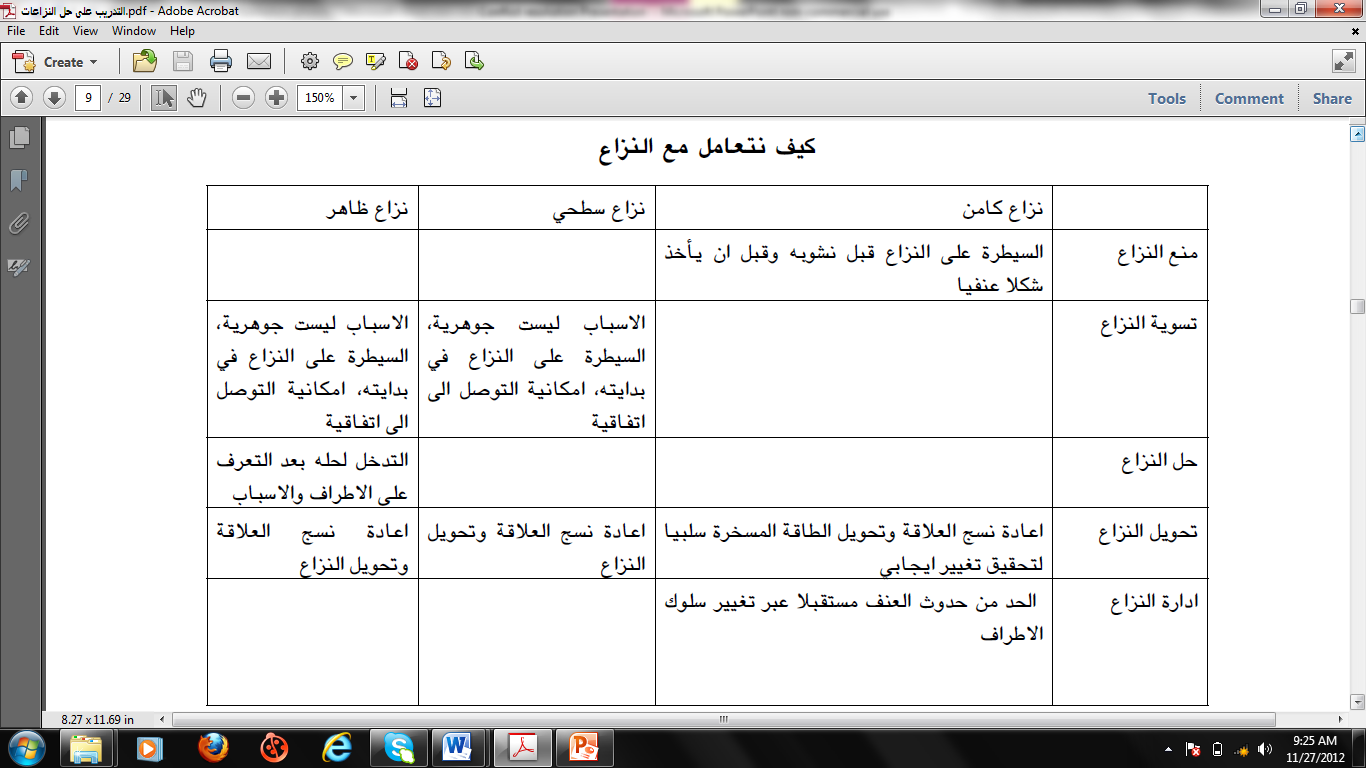 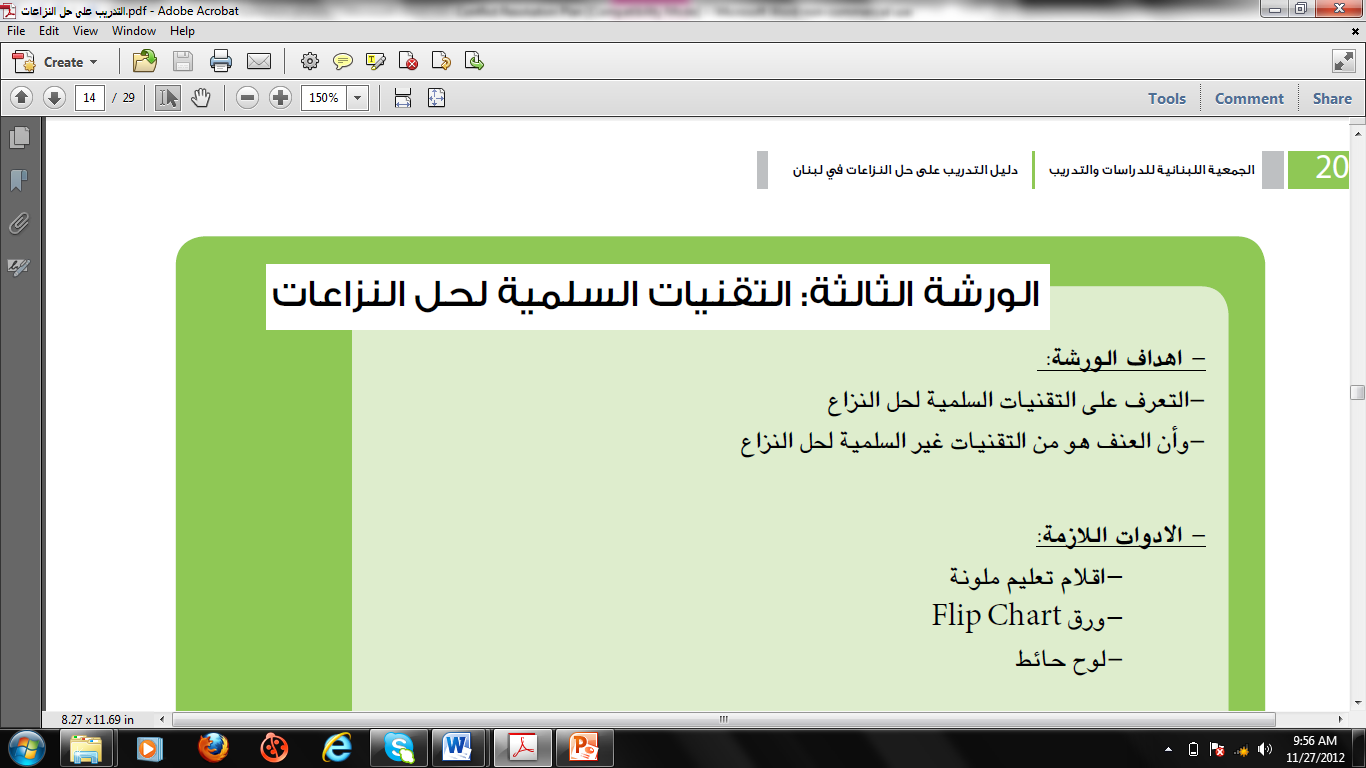 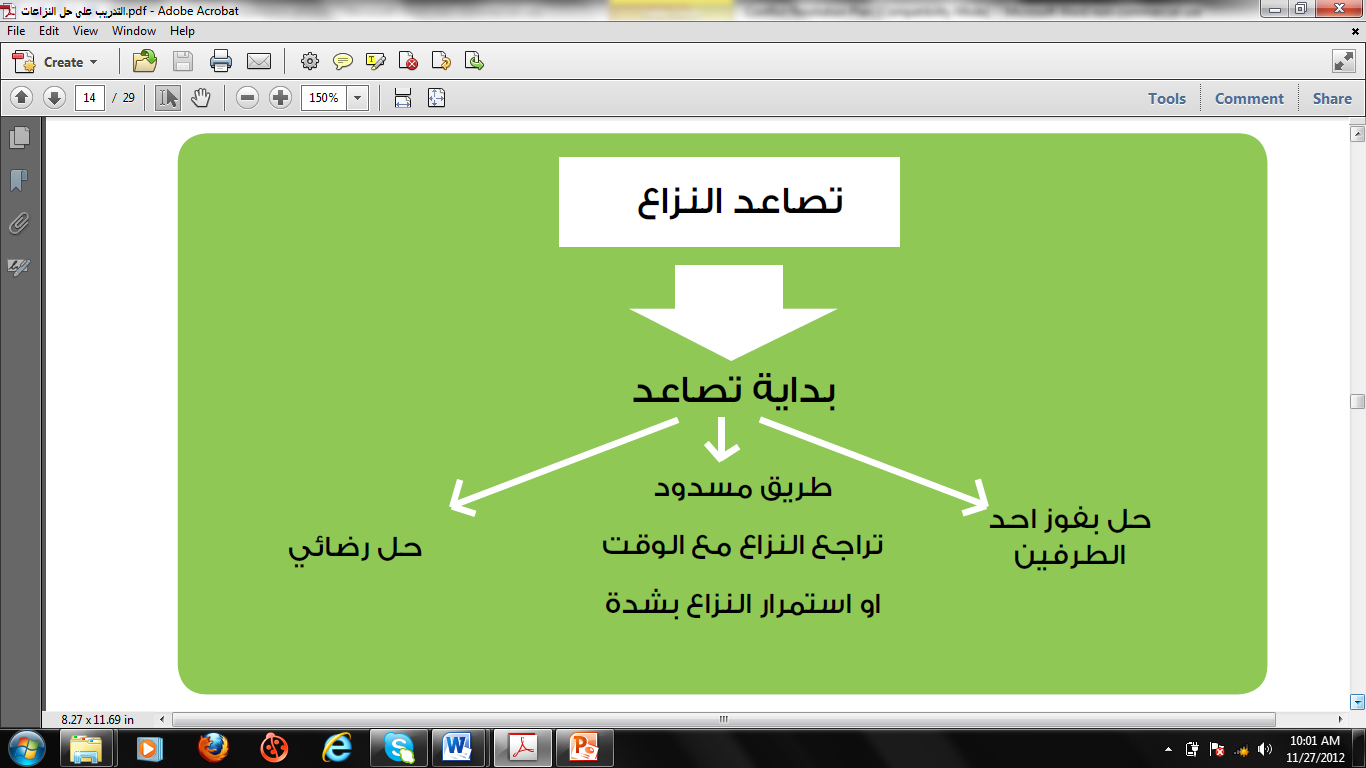 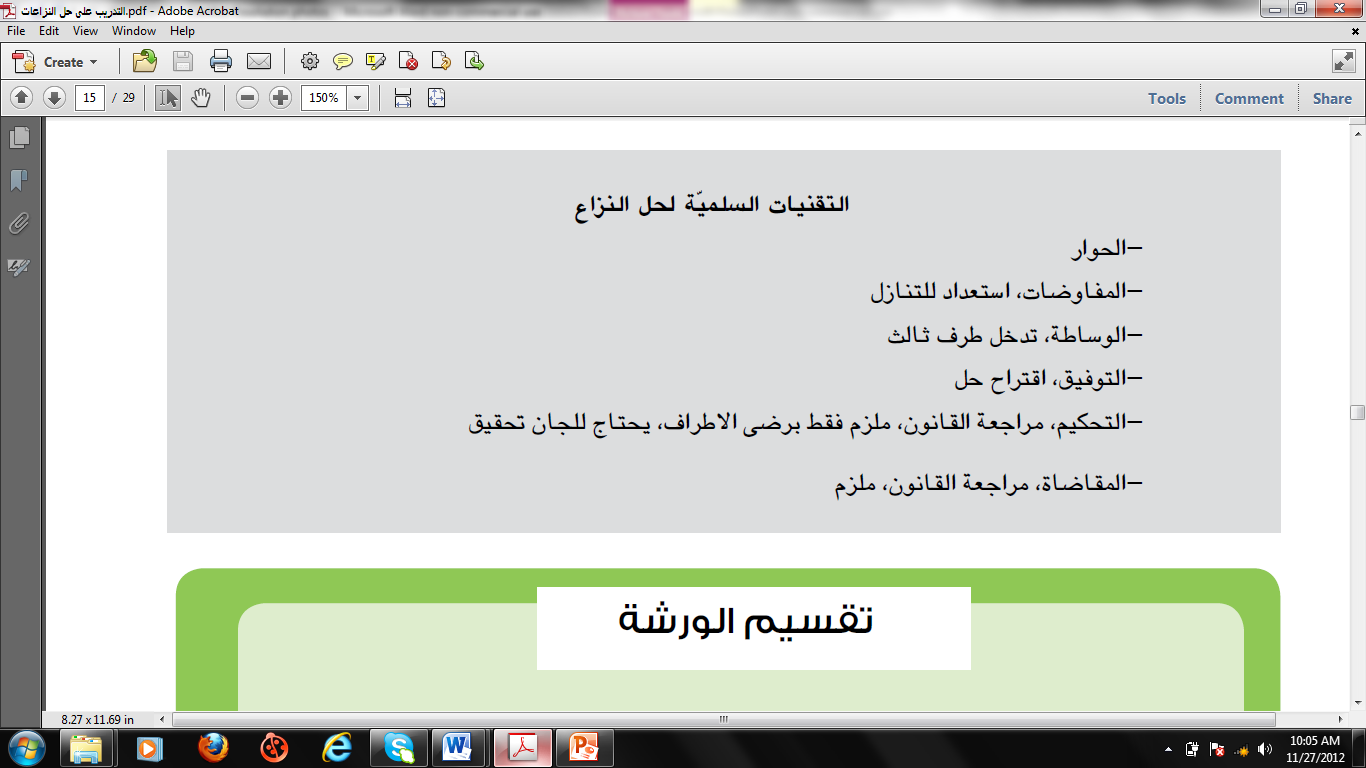 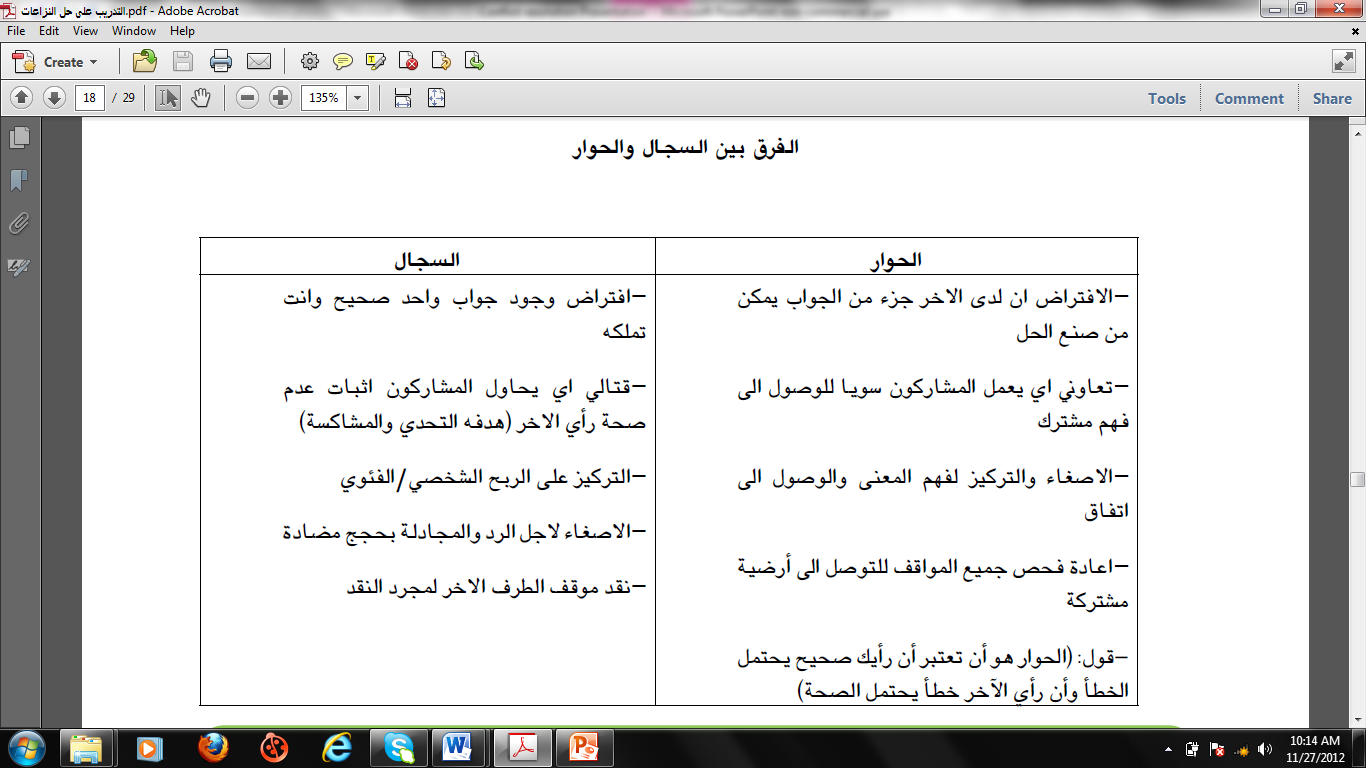 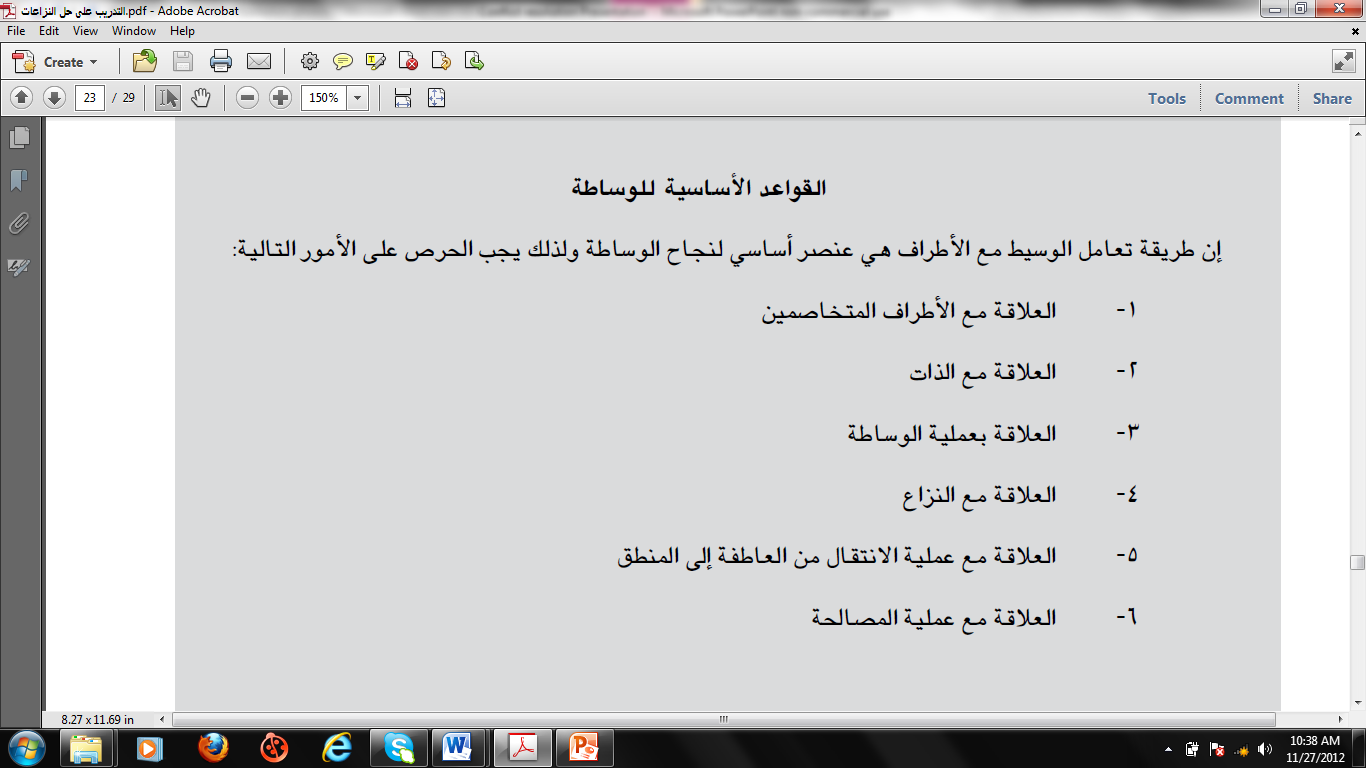 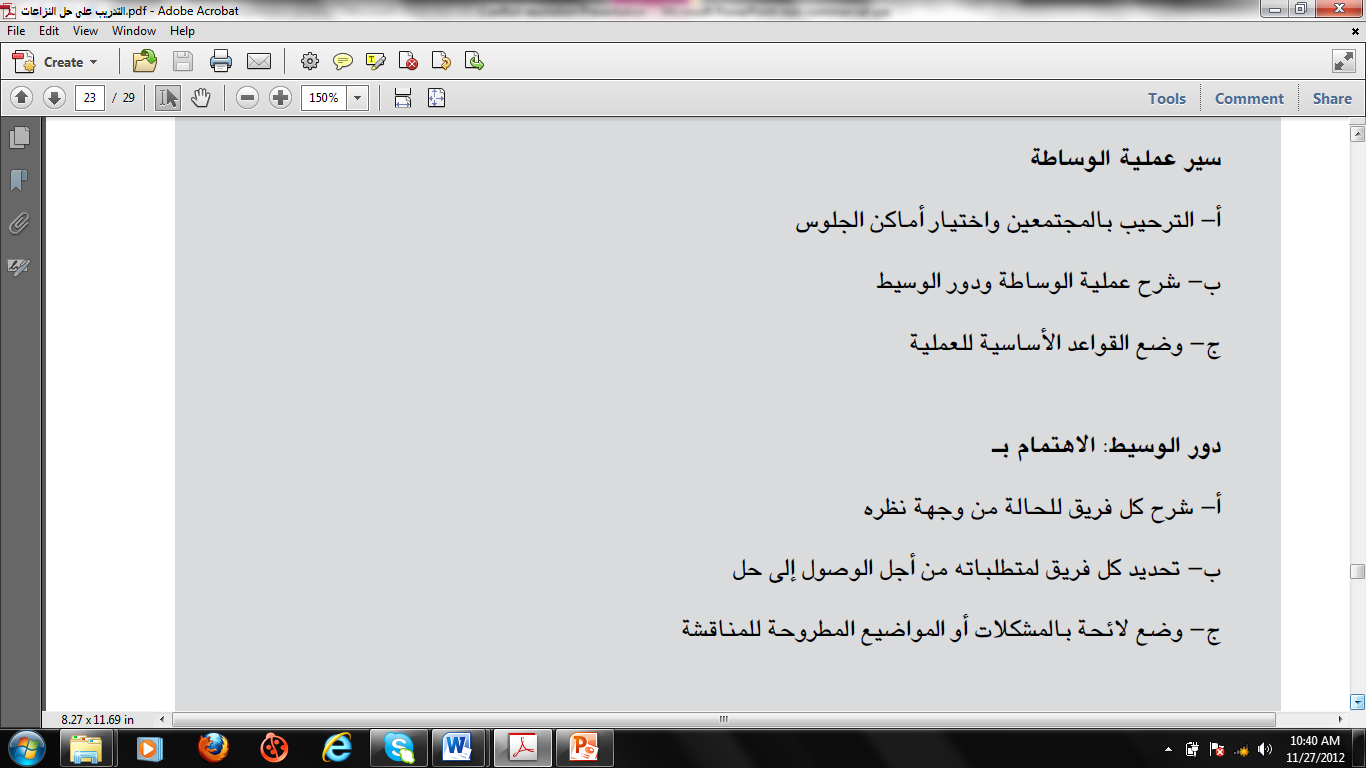 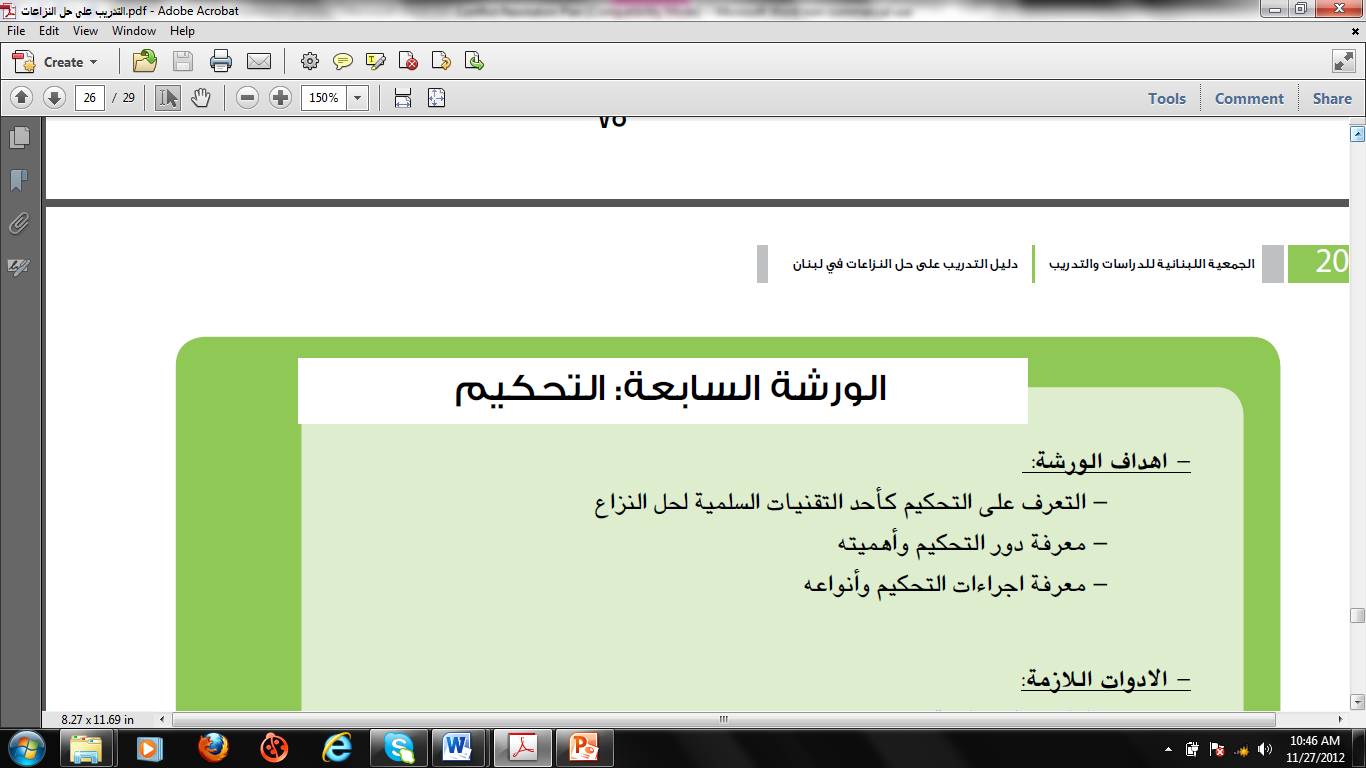 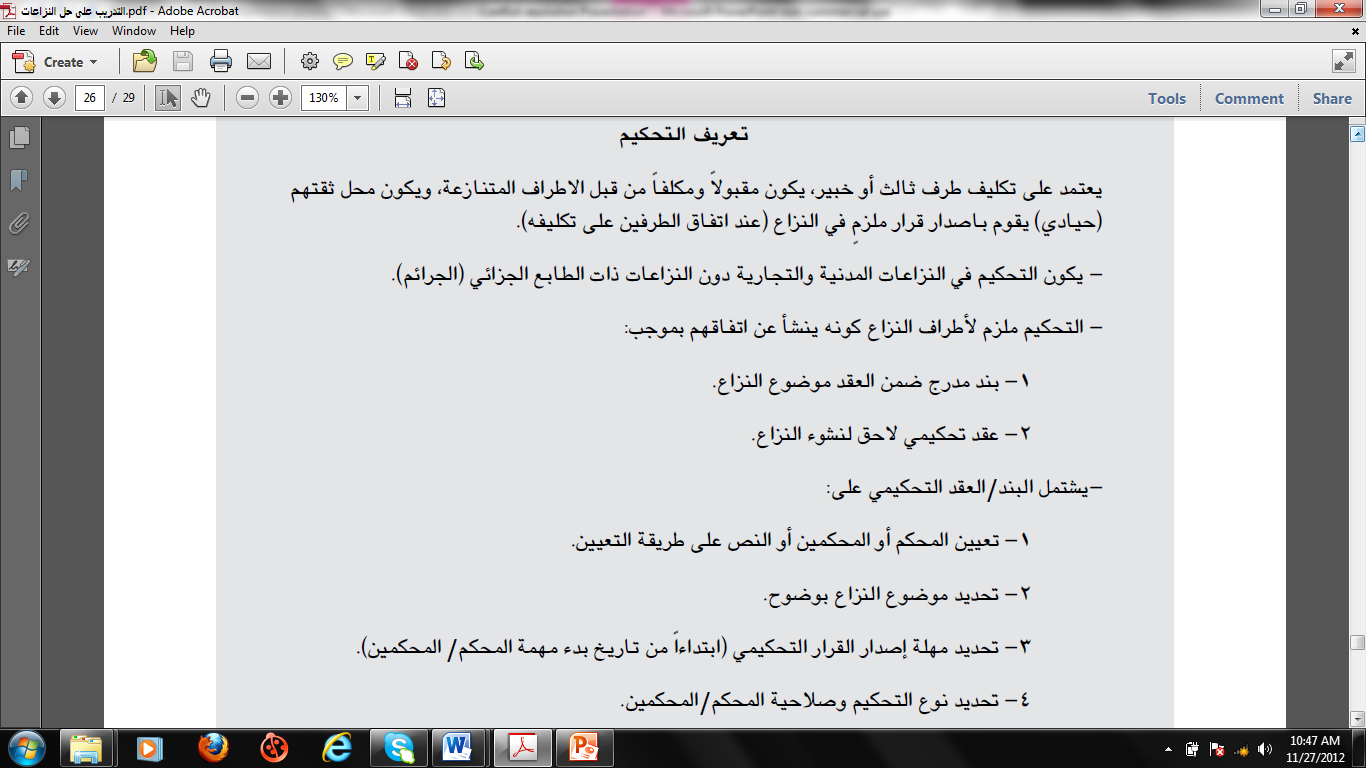 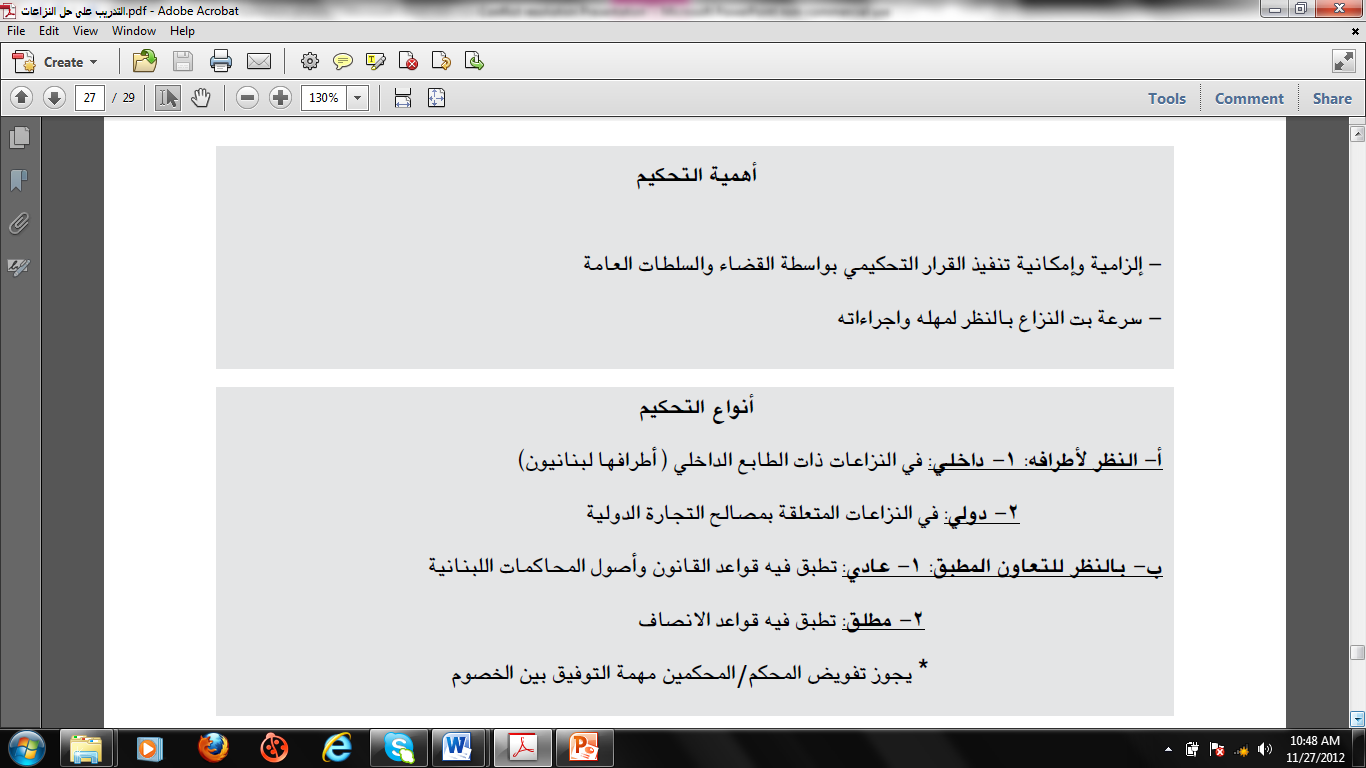 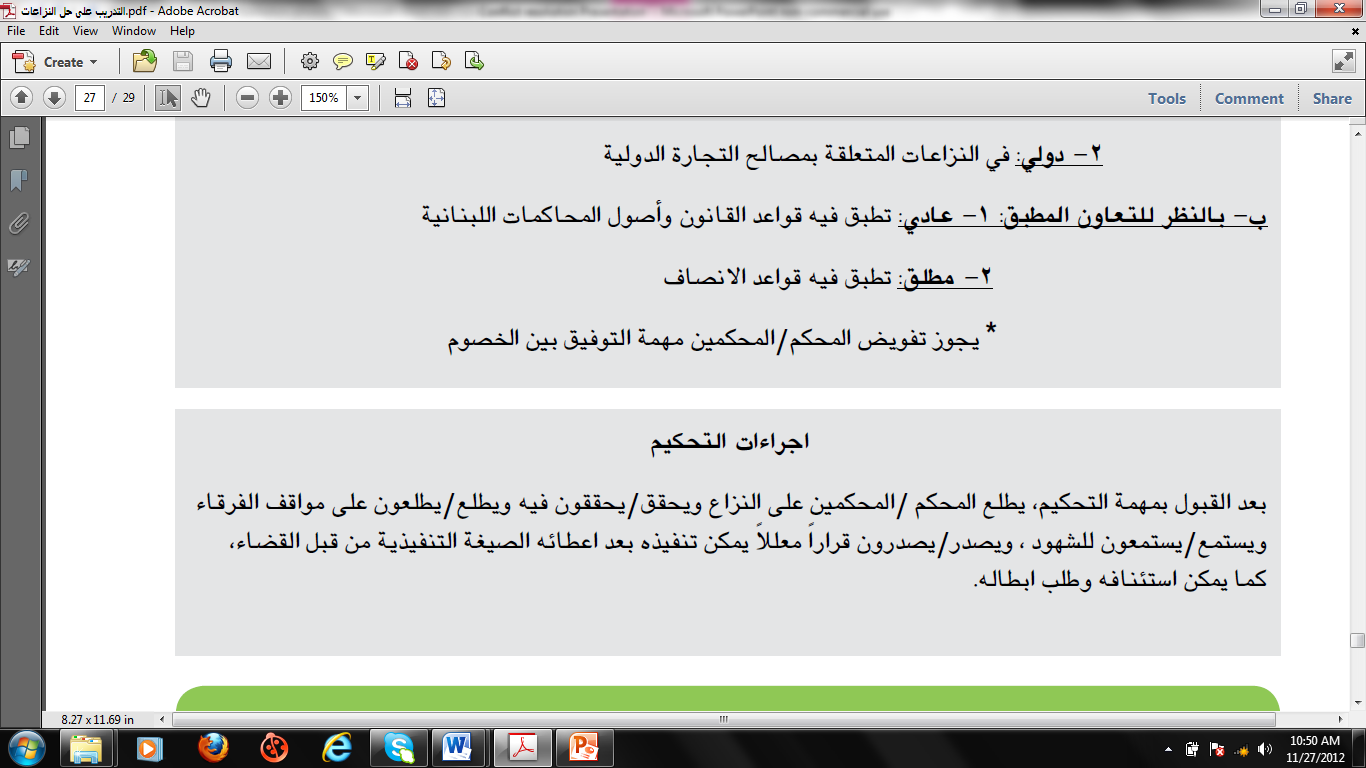 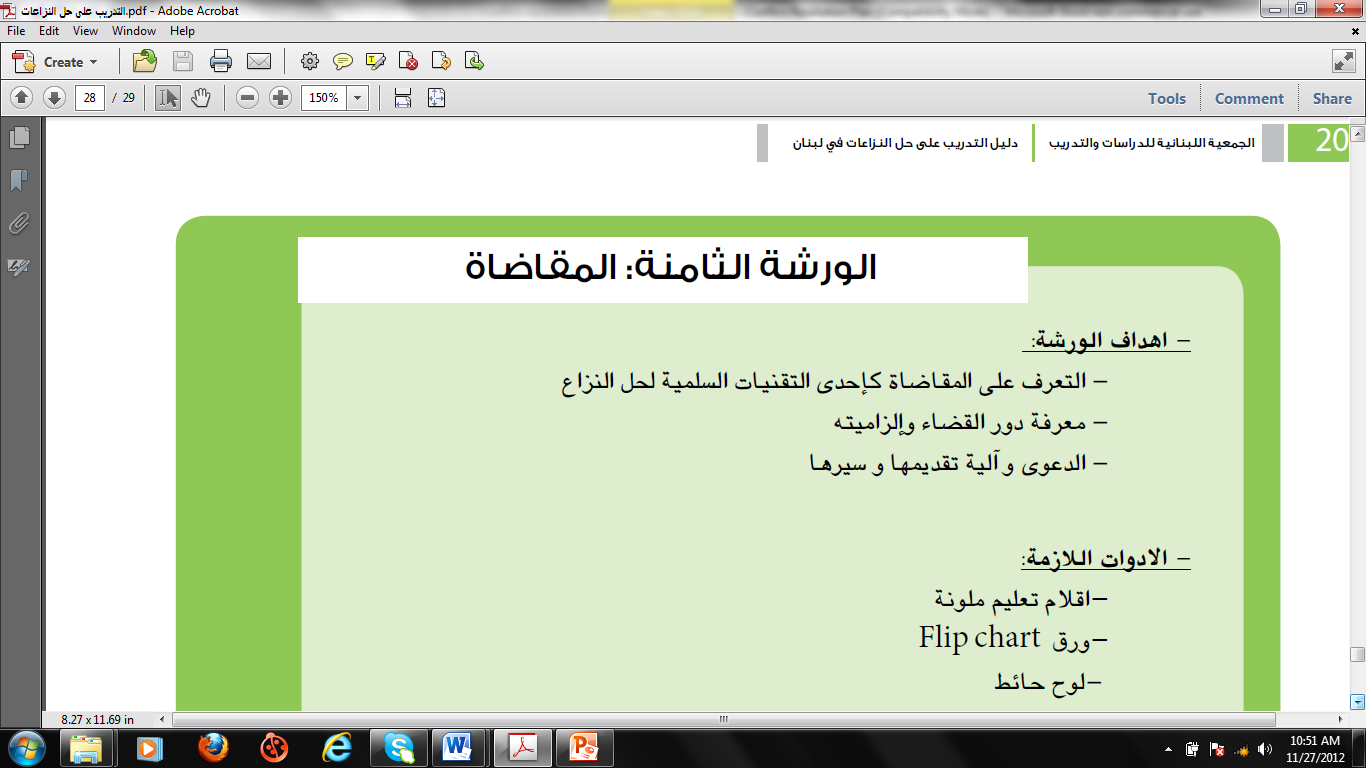 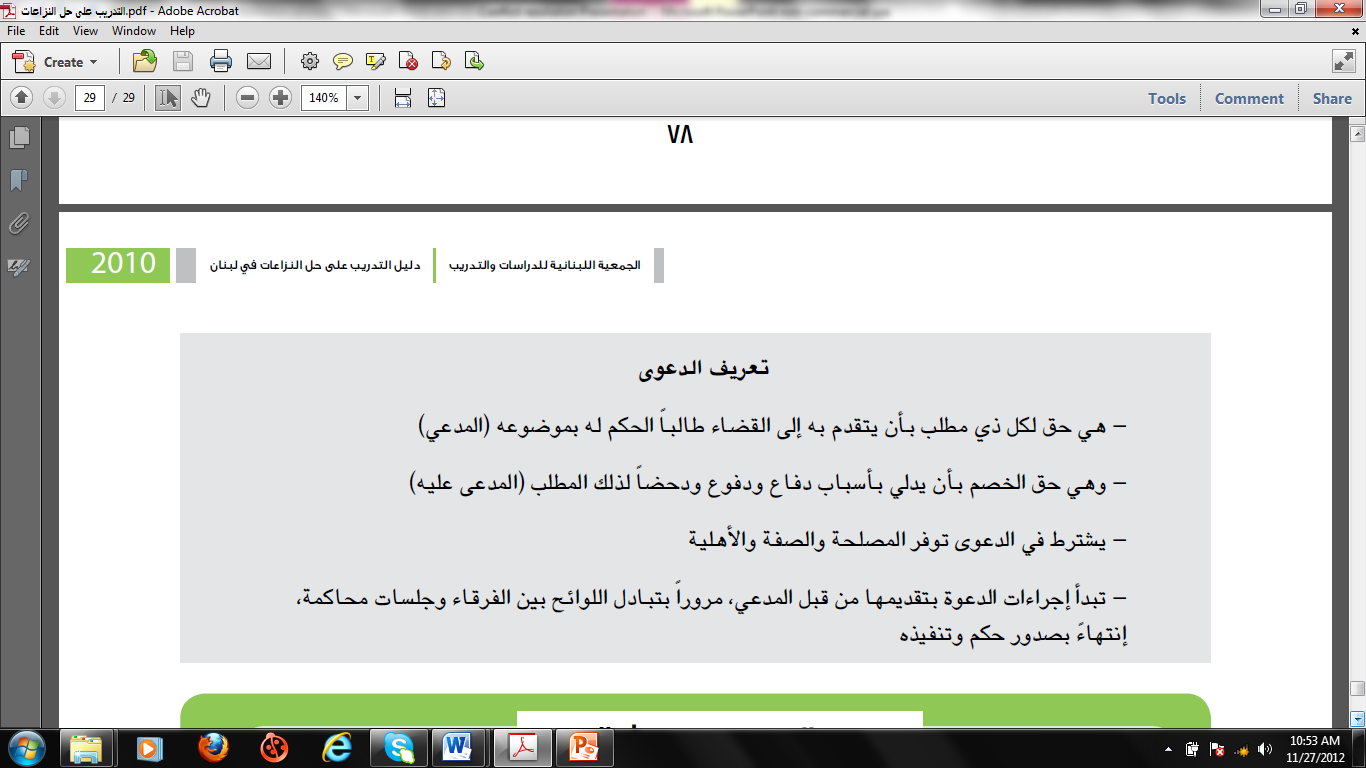